Global Model of Municipal Solid Waste (GMMSW)
       Morgan Eichwald
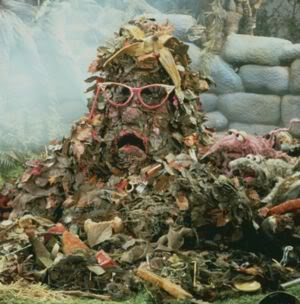 Objective: Model the spatial accumulation and pollution generated from the collection of Municipal Solid Waste (MSW).
Cochabamba, Bolivia
Other waste models
WARM (EPA)
GHG in relation to waste of 26 materials-management tool
(landfill, recycling, energy capture, source reduction, composting)
Landgem (EPA)
US, landfill gas, EPA guidelines
Only accounts for 10% of landfills
[Speaker Notes: WARM-US only, does not include dumpsites, does not account for land or water pollution
Landgem-no unsound disposal sites, only gas, only US]
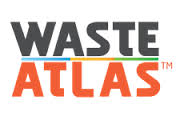 Free, crowd-sourced online map and collection of data from 164 countries, 1,799 cities, and 2,500 waste management facilities.  It is an international initiative supported by a group of organizations and individuals which compile data from government and private reports, academic journals, and independent scientists.

Definiton of MSW: Waste produced by households, businesses, offices and public institutions.  
		Does NOT include industrial, agriculture, biomedical, 		nuclear, toxics, or sewage
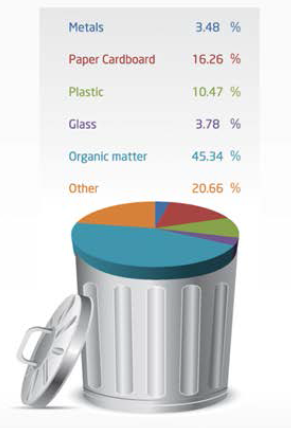 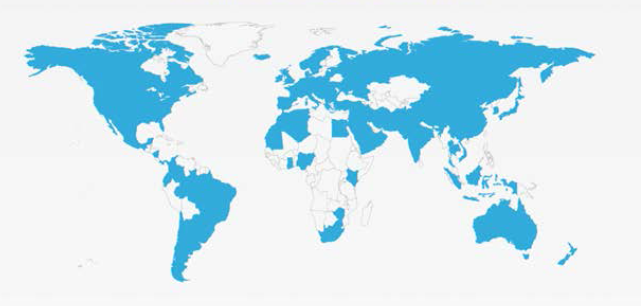 Top 20 Countries with Highest Annual Quantity of MSW
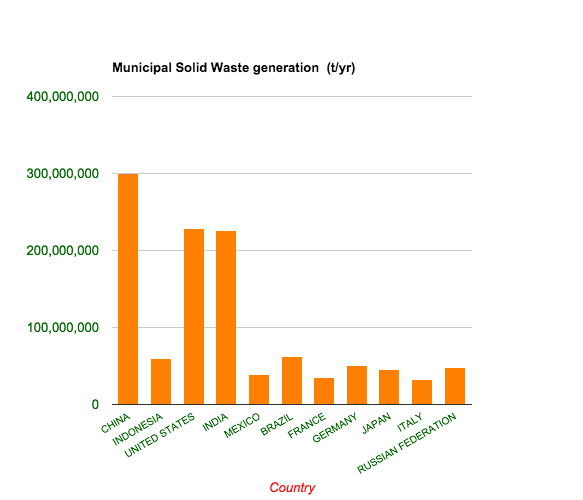 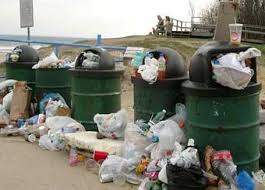 *Bold text shows the top ten countries with largest populations
United States Waste Profile
Indonesia Waste Profile
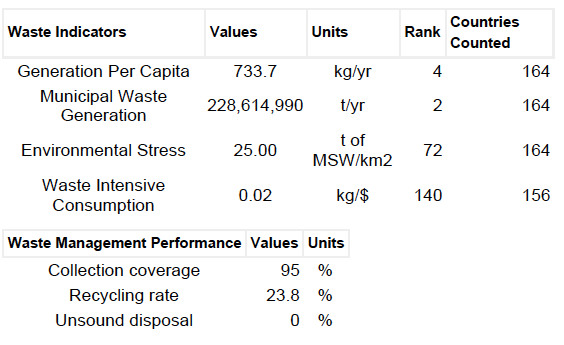 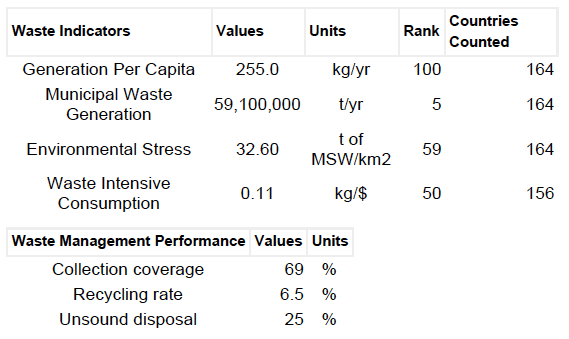 US Waste Composition
Indonesia Waste Composition
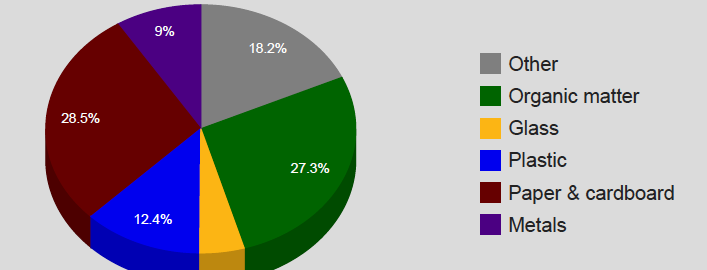 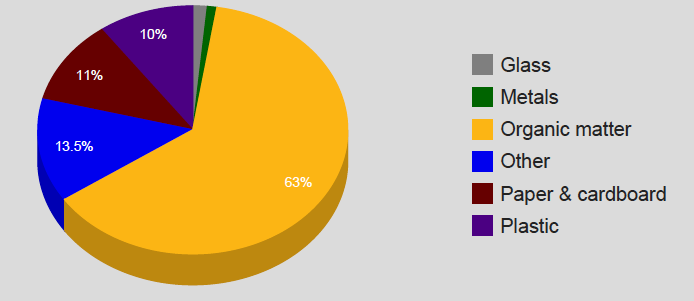 Types of Pollution:

All are dependent on climate (temp., moisture),
 oxygen, MSW composition, and time.

Mass (Land)
	Sanitary Landfill
	Unsound Disposal
	Composition
	Decomposition
	Recycled/Compost

Gas (Air)
	Bacterial decomposition
	Volatalization 	
	Chemical reactions
	Burning
	Methane Capture

Leachate (Water)
	Captured?
	Treated-> waste H20
	Ground/surface
	N, C, (dissolved metals, salts, VOC’s)
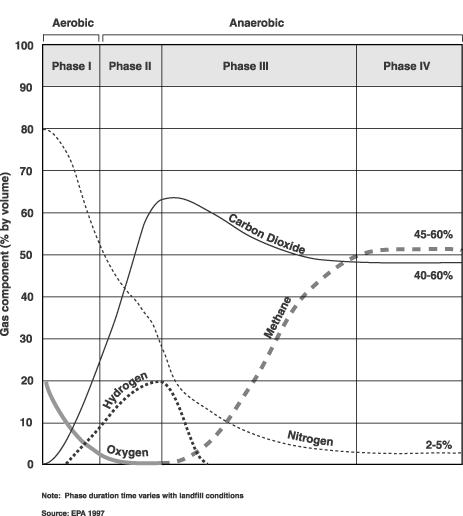 [Speaker Notes: Leachate-pollution depends on amount of moisture and whether it is collected/treated
Gas-dependent on percent of organics-directly related to Methane and whether exposed to oxygen
Land-two types
Vol=liquid/solid->gas
http://www.atsdr.cdc.gov/HAC/landfill/html/ch2.html
organics directly proportional to gas quantity and type
Time-two graphs
Oxygen-> aerobic or not, methane only produced when no oxygen
Moisture: increases bacterial decomp., and sometimes chemical reactions
Temp: up is up in bact decomp. , chem reactions
http://www.waterencyclopedia.com/La-Mi/Landfills-Impact-on-Groundwater.html]
Unsound Disposal
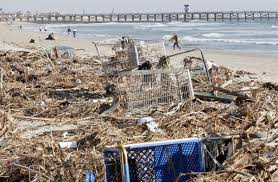 “Sanitary” landfill
Estimates of Decomposition Times(with oxygen and light)
Paper: 2-6 weeks
Organics: 2-8 weeks
Plastic bag: 10-20 years
Tin can: 50 years
Aluminum can: 80-100 years
Plastic bottle: 450 years 
Glass: 1,000,000 years
Styrofoam: Virtually never
[Speaker Notes: http://des.nh.gov/organization/divisions/water/wmb/coastal/trash/documents/marine_debris.pdf
http://www.ways2gogreen.com/DontThrowThisAwayDecompositionRates.html
http://epa.gov/climatechange/wycd/waste/downloads/landfilling-chapter10-28-10.pdf]
Domain/Inputs
Time (years)
Climatic Data: precip and evaporative demand, temperature
Topographic map of country
Population distribution
Waste Atlas Country or Global Profile
MSW (annual quantity and composition)
Percent recycled (or composted)
MSW composition (glass, plastic, paper/cardboard, metal, organics, other)
Country landfill and dump sites: location and quantity at to
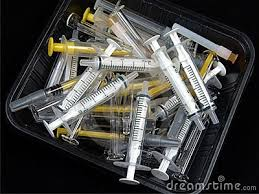 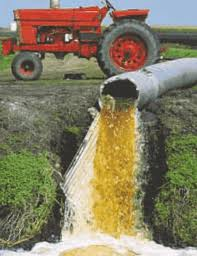 CAUTION!
MSW does not account for all waste
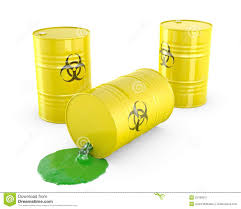 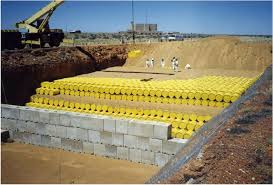 Assumptions: Recycled/composted items removed waste stream.Does not include pollution resulting from transport of refuseCountry data is accessible: Waste Atlas or elsewhereMSW Composition is constantWaste will accumulate at existing sites, in relation to centers of populationWaste is stationary once deposited at a landfill or dumpsite
Annual increase in V of MSW
Existing volume 
at to
Burned/capture
AIR
Flared
Gas
Not Burned
Wind 
patterns
Stationary 
waste
Decomposition
Recycling/compost
Composition
Carbon
storage
Climate
Land
Leachate
Not treated
Treated
Topo
map
Surface 
H20
H20 
movement
Existing 
sites
Population 
Distribution
Ground 
H20
More potential layers
Industrial, agriculture, biomedical, nuclear (water and land), toxics, or sewage
Transits (OECD, legality)
Recycling/composting
Cost benefits (price, energy)
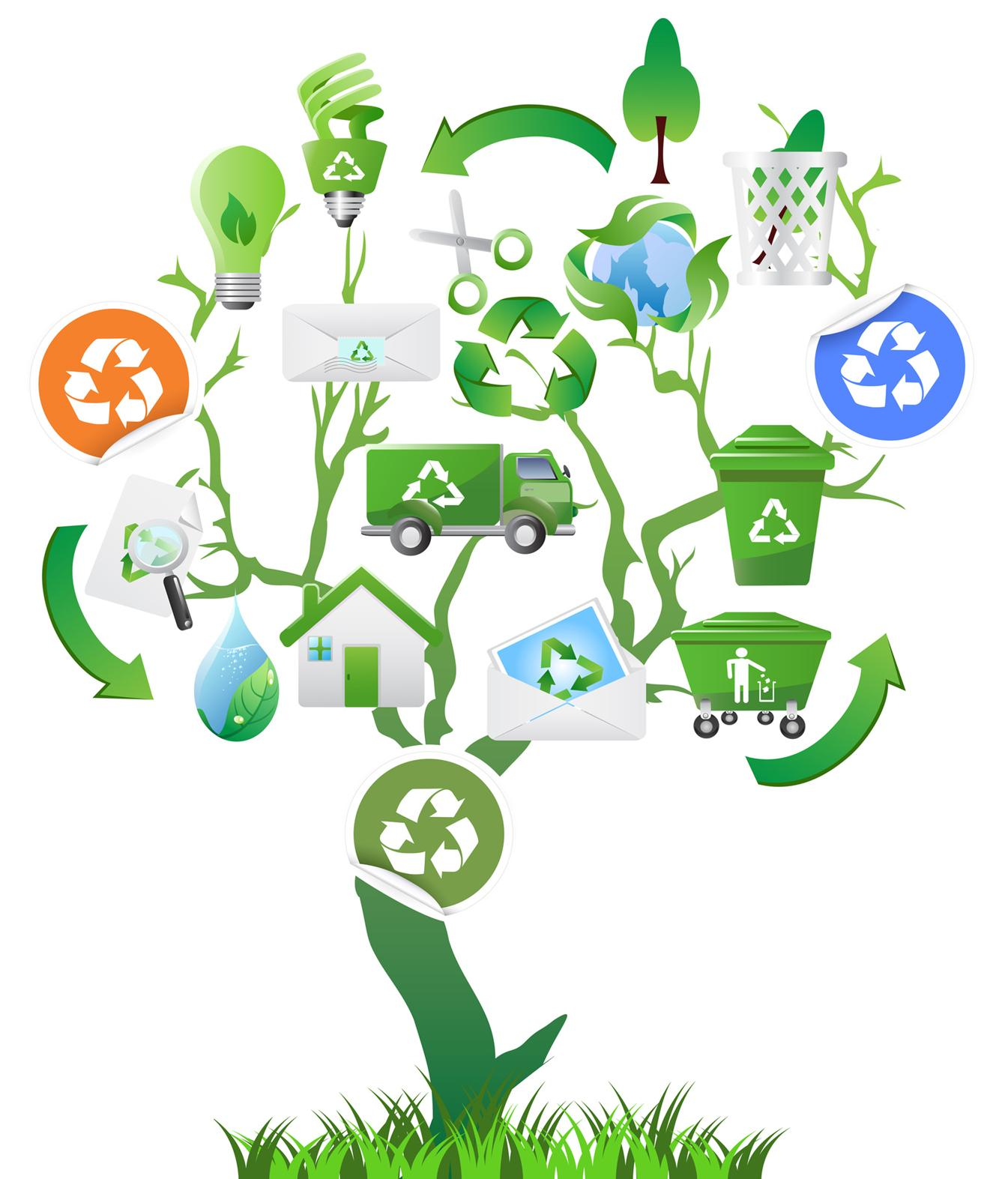 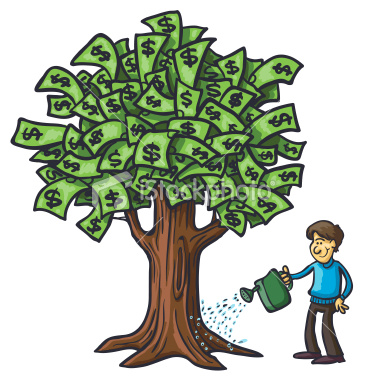 Applications
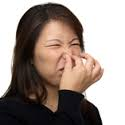 Waste management
Government standards
Personal responsibility/decisions
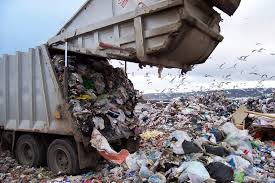 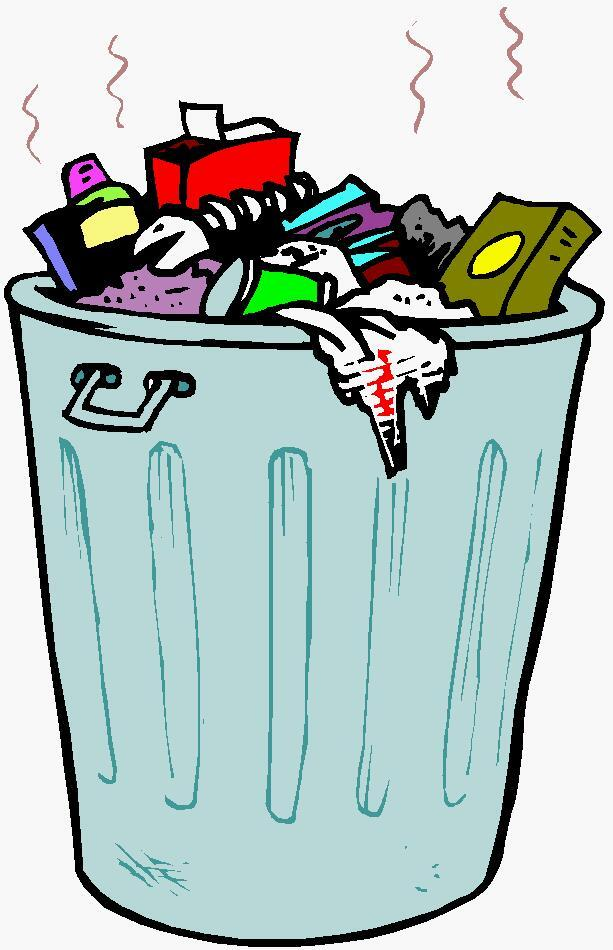